Neuraxial Anesthesia and Antithrombotic drug
R1 ยุพาพร / อ. ศิริลักษณ์
Outline
Spinal and epidural hematoma
Classification of antithrombotic drug
Recommendation for neuraxial anesthesia and antithrombotic drug
Spinal and epidural hematoma
Incidence
< 1 : 150,000 for epidural anesthesia
< 1 : 220,000 for spinal anesthesia
Regional anesthesia in patient receiving antithrombotic or thrombolytic therapy. ASRA 3rd edition Reg Anesth Pain Med 2010
Severe neurological complications after central neuraxial blockades in Sweden 1990-1999                                                                                                      Anesthesiology 2004 : 101:950-959
Retrospective study in Sweden 1990-1999
1,260,000 spinal blockades   450,000 epidural blockades   200,000 epidural blockades for painless labor
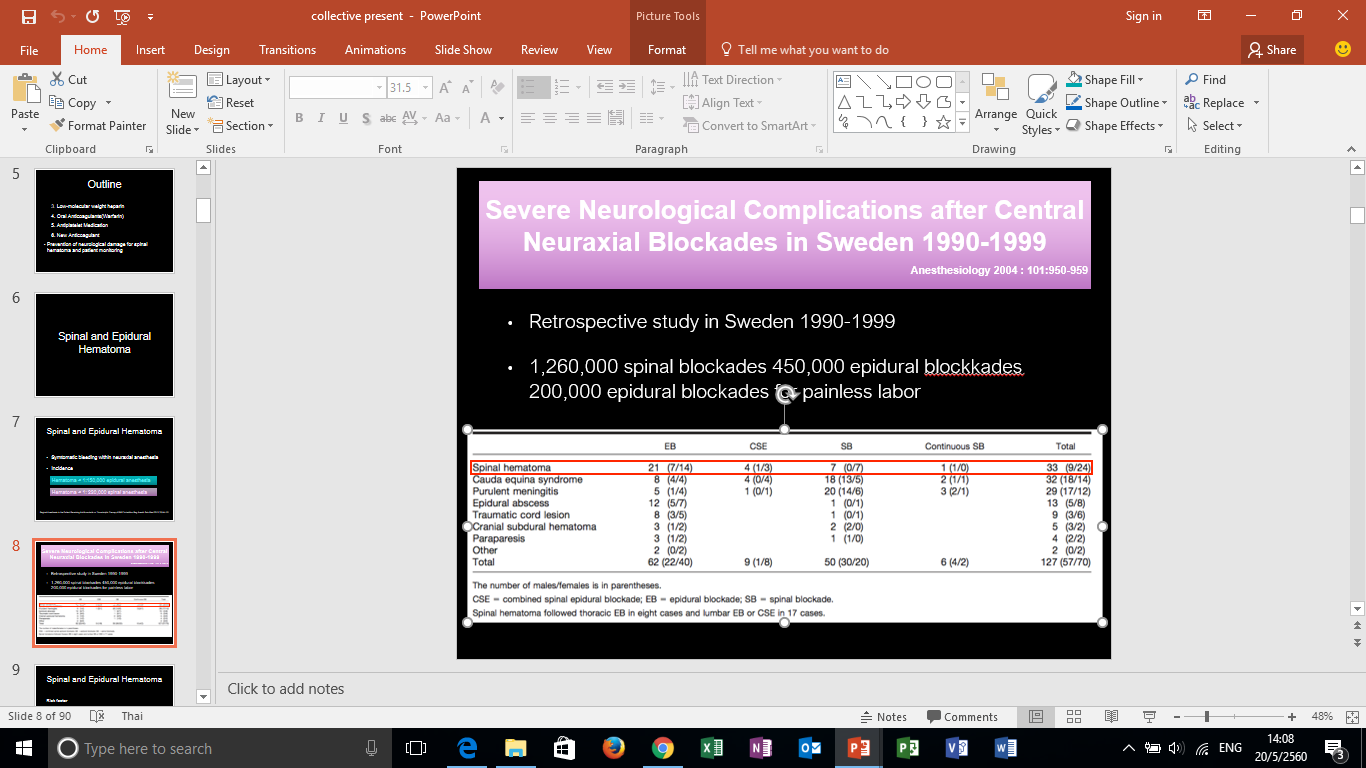 Spinal and epidural hematoma
Risk factor
Age (abnormalities of the spinal cord or vertebral column)
The presence of an underlying coagulopathy 
Difficult needle placement
Indwelling catheter
Reginal Anesthesia in the Patient Receiving Antithrombotic or Thrombolytic Therapy.ASRA 3rd edition Reg Anesth Pain Med 2010
Spinal and epidural hematoma
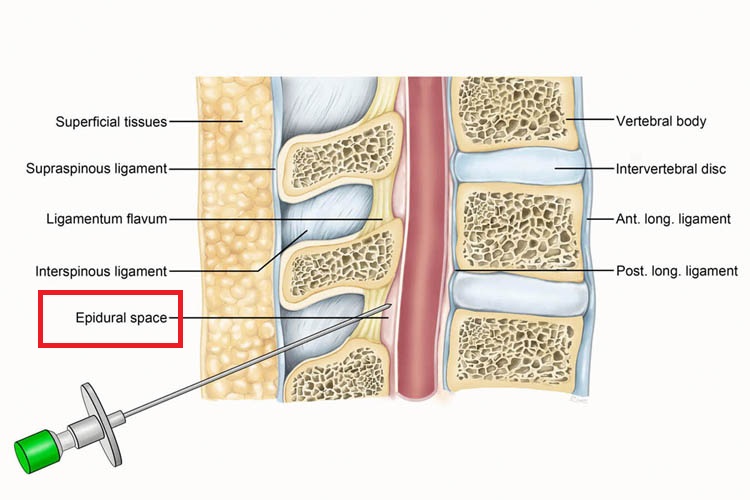 Spinal hematoma associated  with epidural or spinal anesthesia
Vandermeulen et al
Retrospective Analysis of case report 1906-1994
About 310,000 patients get epidural and spinal anesthesia
61 case of spinal hematoma
46/61 case received and epidural anesthesia
Vandermeulen EP, Van Aken H, Vermylen J. Anticoagulants and spinal-epidural anesthesia. Anesth Analg. 1994;79:1165Y1177.
Spinal hematoma associated  with epidural or spinal anesthesia
40% received UFH or LMWH
8% received heparin in vascular surgical procedure
20% treat with antiplatelet medications
Vandermeulen EP, Van Aken H, Vermylen J. Anticoagulants and spinal-epidural anesthesia. Anesth Analg. 1994;79:1165Y1177.
Spinal and epidural hematoma
Neurological symptoms
Progression of sensory/motor lost
Bowel/bladder dysfunction
Back pain
Only 38% of patients had partial or good neurologic recovery
Reversible in patients who underwent laminectomy within   8 hrs of onset of neurologic dysfunction
Vandermeulen EP, Van Aken H, Vermylen J. Anticoagulants and spinal-epidural anesthesia. Anesth Analg. 1994;79:1165Y1177.
Chronic pain and stress as a hypercoagulable state
Increased procoagulant molecules (fibrinogen, factor Vll)
Reduced fibrinolytic capacity
Increased platelet activity
Catecholamine and cortisol surges

Increase risk for coronary or CVA after discontinuation protective antiplatelet and anticoagulant medication
Interventional Spine and Pain Procedures in Patients on Antiplatelet and Anticoagulant Medications. Reg Anesth Pain Med2015
Classification of antithrombotic drug
Classification of antithrombotic drug
Fibrinolytic 
Antiplatelet
Anticoagulant
Fibrinolytics (Thrombolytics)
Fibrinolytics (Thrombolytics)
Mechanism of action
Activation of plasminogen
Plasminogen  Plasmin  dissolve fibrin
Urokinase (Uronase®)
Streptokinase (Streptase®)
Tissue plasminogen activator
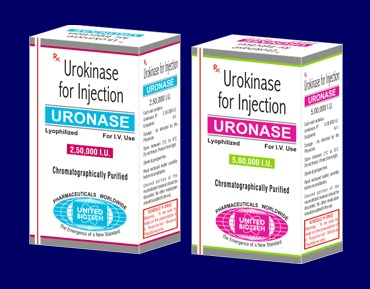 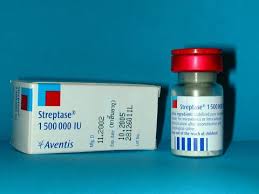 Antiplatelet
Antiplatelet
Mechanism
Decrease thromboxane A2 synthesis
ASA 75-150 mg
Sulphinpyrazone
Fish oil
Prostacyclin analogue (platelet aggregation inhibitor)
Epoprostenol
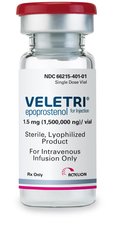 Antiplatelet
increase cAMP & cGMP
Increase CAMP 
Dipyridamol : decrease PDE enzyme    incerase cAMP  inhibit secondary messengers in platelet process
Pentoxiphylline : as Dipyridamol 

Increase CGMP
Nitrates & Nitroprusside  release (NO)  increase cGMP
Phosphodiesterase inhibitors
Cilostazol(Pletal®)
Selective inhibition of phosphodiesterase
Eliminated predominantly by hepatic metabolism and subsequent urinary excretion of the metabolites.
Elimination half-life around 21 h 
Orally at a dose of 100 mg twice daily
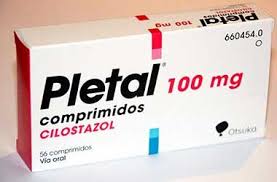 Antiplatelet
acting on platelet receptors
Block ADP receptors [ P2Y12 inhibitor] : Ticlopidine & Clopidogrel
Block GP IIb /IIIa receptors: Abciximab 
			             Tirofiban 
			              Integrelin
			              Eptifibatide
P2Y12 inhibitors
Ticlopidine(Ticlid®)
Hypercholesterolemia, thrombocytopenia, aplastic anemia, and thrombotic thrombocytopenic purpura

Clopidogrel(Plavix®)
The time to peak effect of clopidogrel takes as long as 24 hours.
Loading dose of 300 to 600 mg clopidogrel shortens the time to 4 to 6 hours.
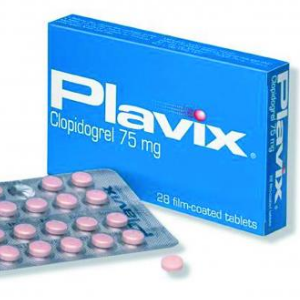 P2Y12 inhibitors
Prasugrel(Effient®)
Similar to clopidogrel but only 1 metabolic step to form its active drug
Peak plasma concentration occurs in 30 minutes with a median half-life of 3.7 hours 

Ticagrelor(Brilinta®)
Peak platelet inhibition occurring 2 to 4 hours after intake
Glycoprotein llb/llla inhibitors
Inhibit platelet aggregation by interfering platelet-fibrinogen and platelet-von Willebrand factor binding

Abciximab (ReoPro®)
Short half-life 10–30 minutes

Eptifibatide (Integrilin®)
Half-life 2.5 hours 

Tirofiban (Aggrastat®)
Half-life 2 hours
Anticoagulant
Direct acting (Thrombin inhibitors)
Indirect thrombin inhibitors :
 
Antithrombin III activator : Heparins, Unfractionated Heparin (UFH), Low molecular weight Heparin (LMWH)

Selective factor Xa inhibitor : Fondaparinux
Anticoagulant
Anticoagulant
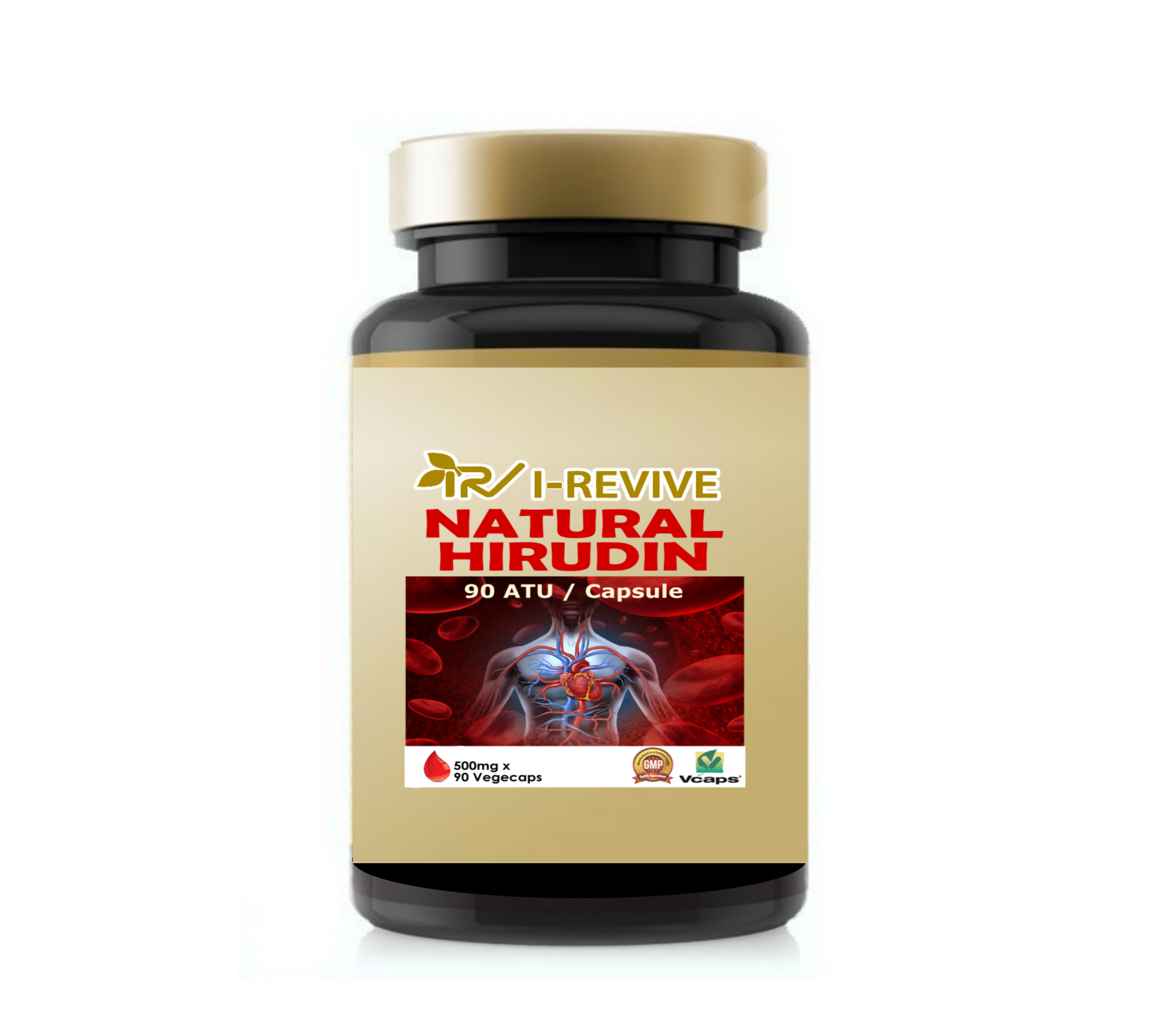 Direct thrombin inhibitors
Hirudin
Recombinant hirudin
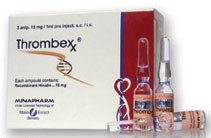 Anticoagulant
Anticoagulant
Indirect acting (Vit. K antagonists): 
Coumarins : Dicoumarol – Warfarin
Indanedione : Phenindion (Dindivan) - Diphenadion
Anticoagulant
Recommendation for neuraxial anesthesia and antithrombotic drug
Pain procedure classification according to the potential risk for serious bleed
Recommendation for thrombolytic agents : ASRA 2010
Contraindications for thrombolytic drugs for 10 days after puncture of non-compressible vessels (Grade 1A).

In patients who have received ﬁbrinolytic and thrombolytic drugs, we recommend against performance of spinal or epidural anesthetics (Grade 1A).
Reginal Anesthesia in the Patient Receiving Antithrombotic or Thrombolytic Therapy.ASRA 3rd edition Reg Anesth Pain Med 2010
Recommendation for thrombolytic agents : ASRA 2010
In those patients who have received neuraxial blocks at or near the time of ﬁbrinolytic therapy, neurological monitoring should be continued for an appropriate interval (not more than 2hrs). (Grade 1C)

No deﬁnitive recommendation for removal of neuraxial catheters in patients who receive ﬁbrinolytic therapy, We suggest the measurement of ﬁbrinogen level (Grade 2C).
Reginal Anesthesia in the Patient Receiving Antithrombotic or Thrombolytic Therapy.ASRA 3rd edition Reg Anesth Pain Med 2010
Recommendation for thrombolytic agents : European 2010
If the epidural catheter is already in place, it is safer to leave the catheter in situ. 

Catheters should only be removed when the thrombolytic effect has worn off.
Regional anaesthesia and antithrombotic agents: recommendations of the European Society of Anaesthesiology.Eur J Anaesthesiol.2010;27:999–1015.
Recommendation for thrombolytic agents : ASRA 2015
Minimum of 48 hours between discontinuation of a thrombolytic agent and procedure is probably safe.

Fibrinogen levels can be determined and the device removed after a minimum of 48 hours.
Interventional Spine and Pain Procedures in Patients on Antiplatelet and Anticoagulant Medications. Reg Anesth Pain Med2015
Recommendation for neuraxial anesthesia and antiplatelet drug
Recommendation of the patient receiving aspirin: ARSA 2010
No significant risk for spinal hematoma

Not specific concerns to the timing of single-shot or catheter techniques, postoperative monitoring, or the timing of neuraxial catheter removal (Grade 1A).
Reginal Anesthesia in the Patient Receiving Antithrombotic or Thrombolytic Therapy.ASRA 3rd edition Reg Anesth Pain Med 2010
Recommendation of the patient receiving aspirin: European 2010
aspirin, when given in isolation, do not increase the risk of spinal epidural hematoma and are not a contraindication to neuraxial block (Class IIb, level C).
Regional anaesthesia and antithrombotic agents: recommendations of the European Society of Anaesthesiology.Eur J Anaesthesiol.2010;27:999–1015.
Recommendation of the patient receiving aspirin: Scandinavian 2010
ASA for primary prevention of arterial thrombotic events, we recommend that treatment is interrupted 3 days before surgery

ASA for secondary prevention after a coronary event or stroke, we recommend that the treatment is continued up to the day before surgery.
Nordic guidelines for neuraxial blocks indisturbed haemostasis from the Scandinavian Society of Anaesthesiology and Intensive Care MedicineActa Anaesthesiol Scand 2010; 54: 16–41
Recommendation of the patient receiving aspirin: Scandinavian 2010
Higher doses of ASA treatment for its analgesic or anti-inflammatory effects (>1 g/day), 7 days should be allowed to elapse between the last ASA dose and a Neuraxial anesthesia.

In emergency cases, patients on ASA may receive spinal anesthesia single shot is prefered than epidural. Reversal of the antihemostatic effect with desmopressin (and tranexamic acid) should be considered.
Nordic guidelines for neuraxial blocks indisturbed haemostasis from the Scandinavian Society of Anaesthesiology and Intensive Care MedicineActa Anaesthesiol Scand 2010; 54: 16–41
Recommendation of the patient receiving aspirin: ARSA 2015
For primary prophylaxis, aspirin may be discontinued for 6 days, to ensure complete platelet functional recovery.

Aspirin used for secondary prophylaxis with high risk pain procedure, aspirin should be discontinued for a minimum of 6 days or low- or medium-risk procedures, discontinuation can be shortened to 4 days
Interventional Spine and Pain Procedures in Patients on Antiplatelet and Anticoagulant Medications. Reg Anesth Pain Med2015
Recommendation of the patient receiving aspirin: ARSA 2015
For primary prevention, aspirin should not be restarted for at least 24 hours after high-risk procedures and specific intermediate-risk procedures

For secondary prevention with a high risk for bleeding complications, aspirin can be resumed 24 hours post procedure.
Interventional Spine and Pain Procedures in Patients on Antiplatelet and Anticoagulant Medications. Reg Anesth Pain Med2015
Recommendation of the patient receiving NSAIDs: ARSA 2015
Five half-healthy individual, 24 hours should be adequate for the recommended discontinuation time for ibuprofen.
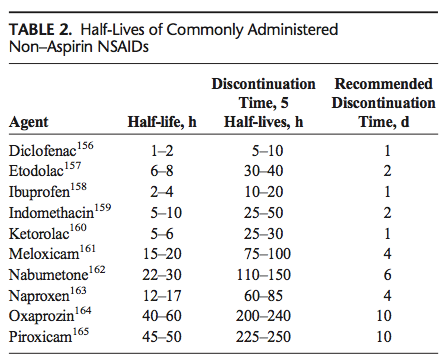 Interventional Spine and Pain Procedures in Patients on Antiplatelet and Anticoagulant Medications. Reg Anesth Pain Med2015
Recommendation of the patient receiving NSAIDs: ARSA 2015
Cyclooxygenase-2 inhibitors have minimal effect on platelet function and should be considered in patients who require anti-inﬂammatory therapy in the presence of anticoagulation.

NSAIDs are not essential for cardiovascular protection, for high-risk procedures, recommend withholding these drugs for 24 hours post-procedure.
Interventional Spine and Pain Procedures in Patients on Antiplatelet and Anticoagulant Medications. Reg Anesth Pain Med2015
Recommendation of the patient receiving    PDE inhibitors: European 2010
Neuraxial block or removal of catheter should only be performed at least 2 elimination half-lives after the last dose(42 h).

The next dose of cilostazol should only be administered at least 5 hrs after catheter withdrawal.
Regional anaesthesia and antithrombotic agents: recommendations of the European Society of Anaesthesiology.Eur J Anaesthesiol.2010;27:999–1015.
Recommendation of the patient receiving    PDE inhibitors: ASRA 2015
For high-risk procedures, cilostazol and dipyridamole should be discontinued 48 hours before performing the intervention. 

The next dose of cilostazol should only be administered 24 hours.
Interventional Spine and Pain Procedures in Patients on Antiplatelet and Anticoagulant Medications. Reg Anesth Pain Med2015
Recommendation of the patient receiving    P2Y12 inhibitors: ASRA 2015
Ticagrelor should be stopped for 5 days.
Clopidogrel should be stopped for 7 days.
Prasugrel should be stopped for 7 to 10 days.
Ticlodipine should be stopped 10-14 days.
Interventional Spine and Pain Procedures in Patients on Antiplatelet and Anticoagulant Medications. Reg Anesth Pain Med2015
Recommendation of the patient receiving    P2Y12 inhibitors: ASRA 2015
Post-procedure
Clopidogrel (75mg) can be started 12 hours later. If a loading dose of clopidogrel is used, there should be an interval of 24 hours. 

Prasugrel and ticagrelor can be started 24 hours after a procedure.
Interventional Spine and Pain Procedures in Patients on Antiplatelet and Anticoagulant Medications. Reg Anesth Pain Med2015
Recommendation of the patient receiving    GPllb/llla inhibitors: ASRA 2015
Abciximab (Reopro®) should be stopped for 48-120 hrs and resume  8-12 hrs after procedure.

Eptifibatide (Integrillin® ) should be stopped for 8-24 hrs and resume  8-12 hrs after procedure.

Tirofiban (Aggrastat®) should be stopped for 8-24 hrs and resume     8-12 hrs after procedure.
Interventional Spine and Pain Procedures in Patients on Antiplatelet and Anticoagulant Medications. Reg Anesth Pain Med2015
Recommendation for neuraxial anesthesia and anticoagulant drug
Recommendations for warfarin : ASRA 2010
Must be stopped (ideally 4-5 days) and the INR must be normalized before initiation of neuraxial block (Grade 1B).

In patients receiving an initial dose of warfarin, INR should be checked before neuraxial block if the ﬁrst dose was given more than 24 hrs (Grade 2C). 

Low-dose warfarin therapy, INR be monitored on a daily basis    (Grade 2C).
Reginal Anesthesia in the Patient Receiving Antithrombotic or Thrombolytic Therapy.ASRA 3rd edition Reg Anesth Pain Med 2010
Recommendations for warfarin : ASRA 2010
Thromboprophylaxis with warfarin is initiated,neuraxial catheters should be removed when the INR is less than 1.5. neurologic assessment be continued for at least 24 hrs (Grade 2C). 

INR greater than 1.5 but less than 3, removal of catheters should be done with caution (Grade 2C). neurologic status be assessed until the INR has stabilized(Grade 1C).
Reginal Anesthesia in the Patient Receiving Antithrombotic or Thrombolytic Therapy.ASRA 3rd edition Reg Anesth Pain Med 2010
Recommendations for warfarin : ASRA 2010
INR greater than 3, warfarin dose be held in patients with indwelling neuraxial catheters (Grade 1A).
Reginal Anesthesia in the Patient Receiving Antithrombotic or Thrombolytic Therapy.ASRA 3rd edition Reg Anesth Pain Med 2010
Recommendations for warfarin : ASRA 2015
Should be stopped for 5 days and the INR normalized before high- and intermediate-risk pain procedures. 

 After the procedure, warfarin can be restarted the next day. 

“bridge therapy” with low-molecular-weight heparin (LMWH) can be instituted in patients who are at high risk for thrombosis.
Interventional Spine and Pain Procedures in Patients on Antiplatelet and Anticoagulant Medications. Reg Anesth Pain Med2015
Recommendation of the patient receiving UFH : ARSA 2010
There is no contraindication of neuraxial techniques in patients receiving subcutaneous UFH with dosing regimens of 5000 U twice daily.

In patients receiving doses greater than 10,000 U of UFH daily or more than twice daily, the risk and beneﬁts of thrice-daily UFH be assessed on an individual basis and facilitate detection of new/progressive neurodeﬁcits (Grade 2C).
Reginal Anesthesia in the Patient Receiving Antithrombotic or Thrombolytic Therapy.ASRA 3rd edition Reg Anesth Pain Med 2010
Recommendation of the patient receiving UFH : ARSA 2010
Patients receiving heparin for more than 4 days have a platelet count assessed before neuraxial block and catheter removal (Grade 1C).
Reginal Anesthesia in the Patient Receiving Antithrombotic or Thrombolytic Therapy.ASRA 3rd edition Reg Anesth Pain Med 2010
Combining neuraxial techniques with intraoperative anticoagulation with heparin during vascular surgery is acceptable with the following recommendations (Grade 1A)
Avoid the technique in patients with other coagulopathies. 
Delay heparin administration for 1 hr after needle placement. 
Remove indwelling catheters 2 to 4 hrs after the last heparin dose and assess the patient’s coagulation status; re-heparin 1 hr after catheter removal.
Reginal Anesthesia in the Patient Receiving Antithrombotic or Thrombolytic Therapy.ASRA 3rd edition Reg Anesth Pain Med 2010
Recommendation of the patient receiving IV heparin : ARSA 2015
IV heparin should be stopped for at least 4 hours before a low,  medium, or high-risk procedure is performed.

Started a minimum of 2 hours after a pain procedure. If a moderate- or high-risk procedure was bloody, then a 24-hour interval should be observed.
Interventional Spine and Pain Procedures in Patients on Antiplatelet and Anticoagulant Medications. Reg Anesth Pain Med2015
Recommendation of the patient receiving subcutaneous heparin : ARSA 2015
Subcutaneous heparin should be discontinued a minimum of 8 to 10 hours before pain procedures.

Subcutaneous heparin can be restarted a minimum of 2 hours after the pain procedure.
Interventional Spine and Pain Procedures in Patients on Antiplatelet and Anticoagulant Medications. Reg Anesth Pain Med2015
Recommendation of the patient receiving LMWH : ARSA 2010
Preoperative LMWH thromboprophylaxis, needle placement should occur at least 10 to 12 hrs after the LMWH dose (Grade 1C).

Enoxaparin 1 mg/kg every 12 hrs, enoxaparin 1.5 mg/kg daily, delay of at least 24 hrs before needle insertion (Grade 1C). 

In patients administered a dose of LMWH 2 hrs preoperatively, we recommend against a neuraxial techniques (Grade 1A).
Reginal Anesthesia in the Patient Receiving Antithrombotic or Thrombolytic Therapy.ASRA 3rd edition Reg Anesth Pain Med 2010
Recommendation of the patient receiving LMWH : ARSA 2010
Postoperative LMWH(Grade 1C).
Twice-daily dosing
The ﬁrst dose of LMWH should be administered no earlier than 24 hrs
If a continuous technique is selected, the epidural catheter may be left indwelling overnight, but must be removed before the ﬁrst dose of LMWH.
Administration of LMWH should be delayed for 2 hrs after catheter removal.
Reginal Anesthesia in the Patient Receiving Antithrombotic or Thrombolytic Therapy.ASRA 3rd edition Reg Anesth Pain Med 2010
Recommendation of the patient receiving LMWH : ARSA 2010
Postoperative LMWH(Grade 1C).
Single-daily dosing
The ﬁrst post-operative LMWH dose should be administered 6 to 8 hrs
The second postoperative dose should occur no sooner than24 hrs after the ﬁrst dose.
Indwelling neuraxial catheters may be safely maintained.
The catheter should be removed a minimum of 10 to 12 hrs after the last dose of LMWH.
Subsequent LMWH dosing should occur a minimum of 2 hrs after catheter removal.
Reginal Anesthesia in the Patient Receiving Antithrombotic or Thrombolytic Therapy.ASRA 3rd edition Reg Anesth Pain Med 2010
Recommendation of the patient receiving LMWH : ARSA 2015
12-hour interval between stoppage of a prophylactic dose of enoxaparin (except when the dose is 1mg/kg).

Therapeutic dose of enoxaparin (1 mg/kg) is used, 24-hour interval between discontinuation of the drug and a pain procedure.
 
The LMWH can be resumed 4 hours after a low-risk pain procedure but 12 to 24 hours after medium- and high-risk pain procedures.
Interventional Spine and Pain Procedures in Patients on Antiplatelet and Anticoagulant Medications. Reg Anesth Pain Med2015
Recommendation for neuraxial anesthesia and new anticoagulant drug
New anticoagulant
Factor Xa inhibitor
Fondaparinux (Arixtra®)
Rivaroxaban (Xarelto®) 
Apixaban (Eliquis®) 
Direct thrombin inhibitor
Dabigatran (Pradaxa®)
Recommendation of the patient receiving fondaparinux : ARSA 2010
The actual risk of spinal hematoma with fondaparinux is unknown.

Performance of neuraxial techniques should occur under conditions used in clinical trials. If this is not feasible, an alternate method of prophylaxis should be considered.
Reginal Anesthesia in the Patient Receiving Antithrombotic or Thrombolytic Therapy.ASRA 3rd edition Reg Anesth Pain Med 2010
Recommendation of the patient receiving fondaparinux : ARSA 2015
5 half-life interval discontinuation of fondaparinux, This corresponds to 3 to 4 days.

We recommend resuming the drug after24 hours, as fondaparinux has a very short onset of effect.
Interventional Spine and Pain Procedures in Patients on Antiplatelet and Anticoagulant Medications. Reg Anesth Pain Med2015
Recommendation of the patient receiving dabigatran : ARSA 2015
We recommend a 5 half-life interval between discontinuation of dabigatran. This corresponds to 4 to 5 days. 

For patients with end-stage renal disease, we recommend a 6-day interval. (half-life increases to 28 hours)

We recommend a 24-hour interval after interventional before resumption of dabigatran.
Interventional Spine and Pain Procedures in Patients on Antiplatelet and Anticoagulant Medications. Reg Anesth Pain Med2015
Recommendation of the patient receiving dabigatran : ARSA 2015
If the risk of VTE is very high, dabigatran may be given 12 hours after the intervention.
Interventional Spine and Pain Procedures in Patients on Antiplatelet and Anticoagulant Medications. Reg Anesth Pain Med2015
Recommendation of the patient receiving rivaroxaban : ARSA 2015
We recommend a 5 half-life interval between discontinuation of rivaroxaban. This corresponds to 3 days.

We recommend a 24-hour interval after interventional before resumption of rivaroxaban. 

If the risk of VTE is very high, rivaroxaban may be given 12 hours after the intervention.
Interventional Spine and Pain Procedures in Patients on Antiplatelet and Anticoagulant Medications. Reg Anesth Pain Med2015
Recommendation of the patient receiving apixaban : ARSA 2015
We recommend a 5 half-life interval between discontinuation of apixaban. This corresponds to 3 days.

We recommend a 24-hour interval after interventional before resumption of apixaban.

If the risk of VTE is very high, apixaban may be given 12 hours after the intervention.
Interventional Spine and Pain Procedures in Patients on Antiplatelet and Anticoagulant Medications. Reg Anesth Pain Med2015
conclusion
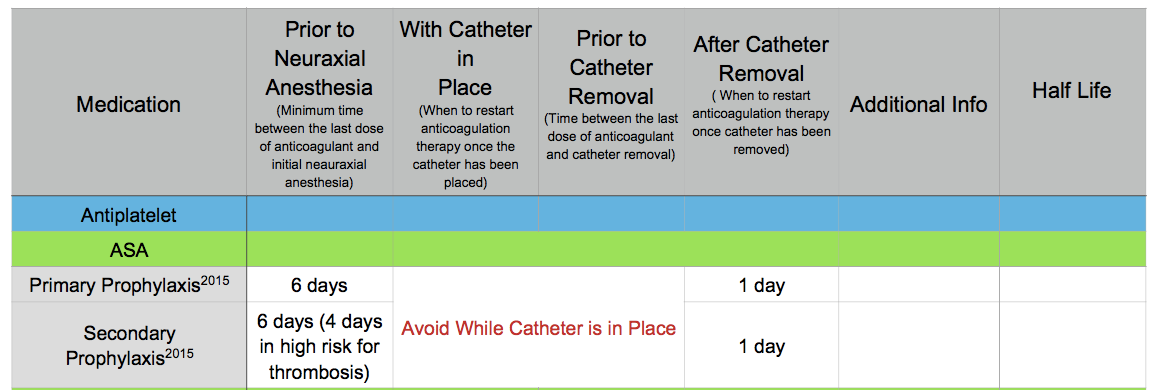 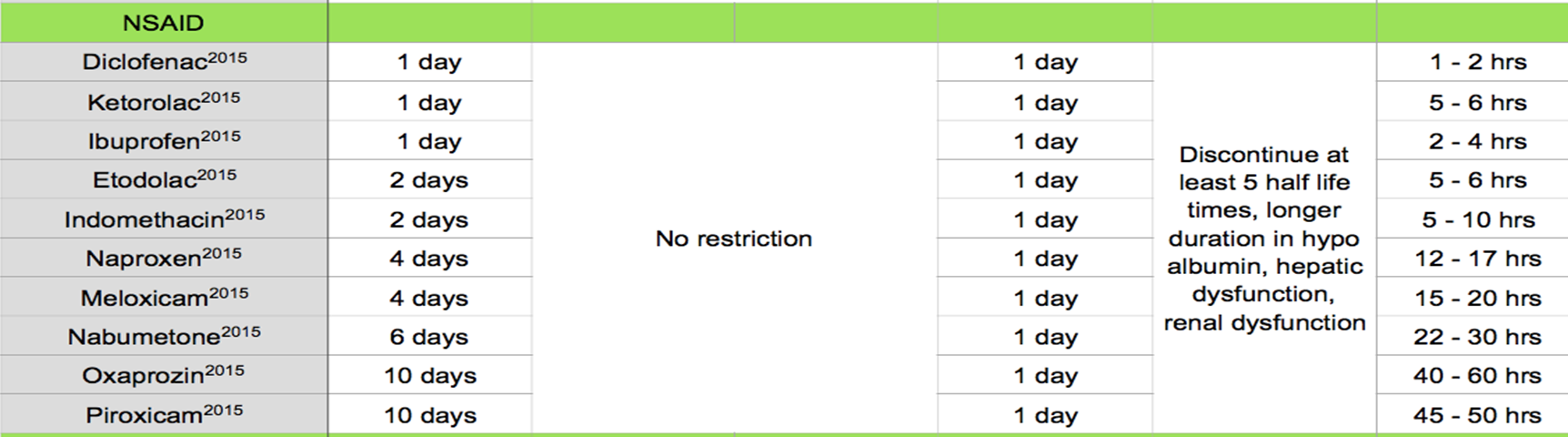 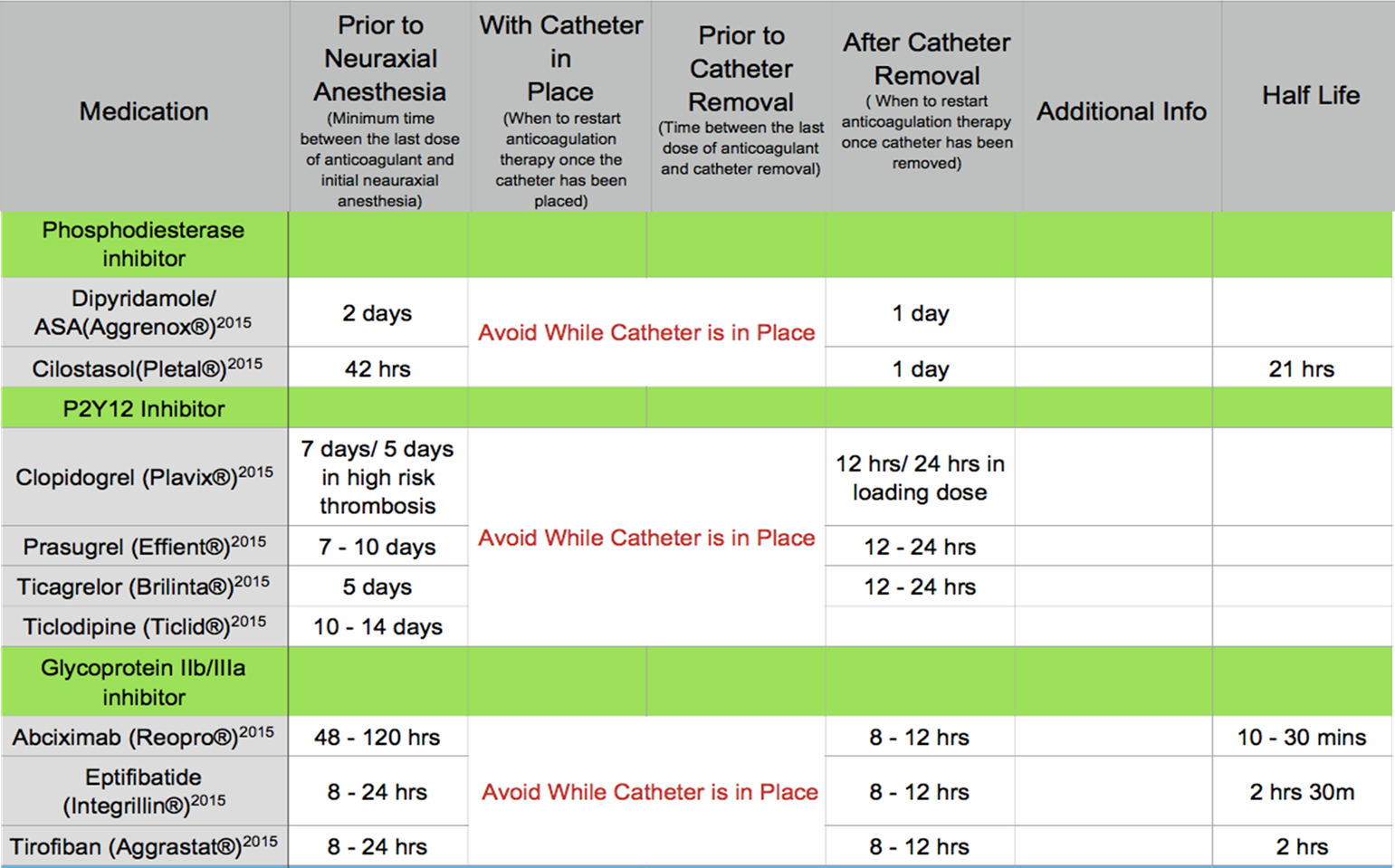 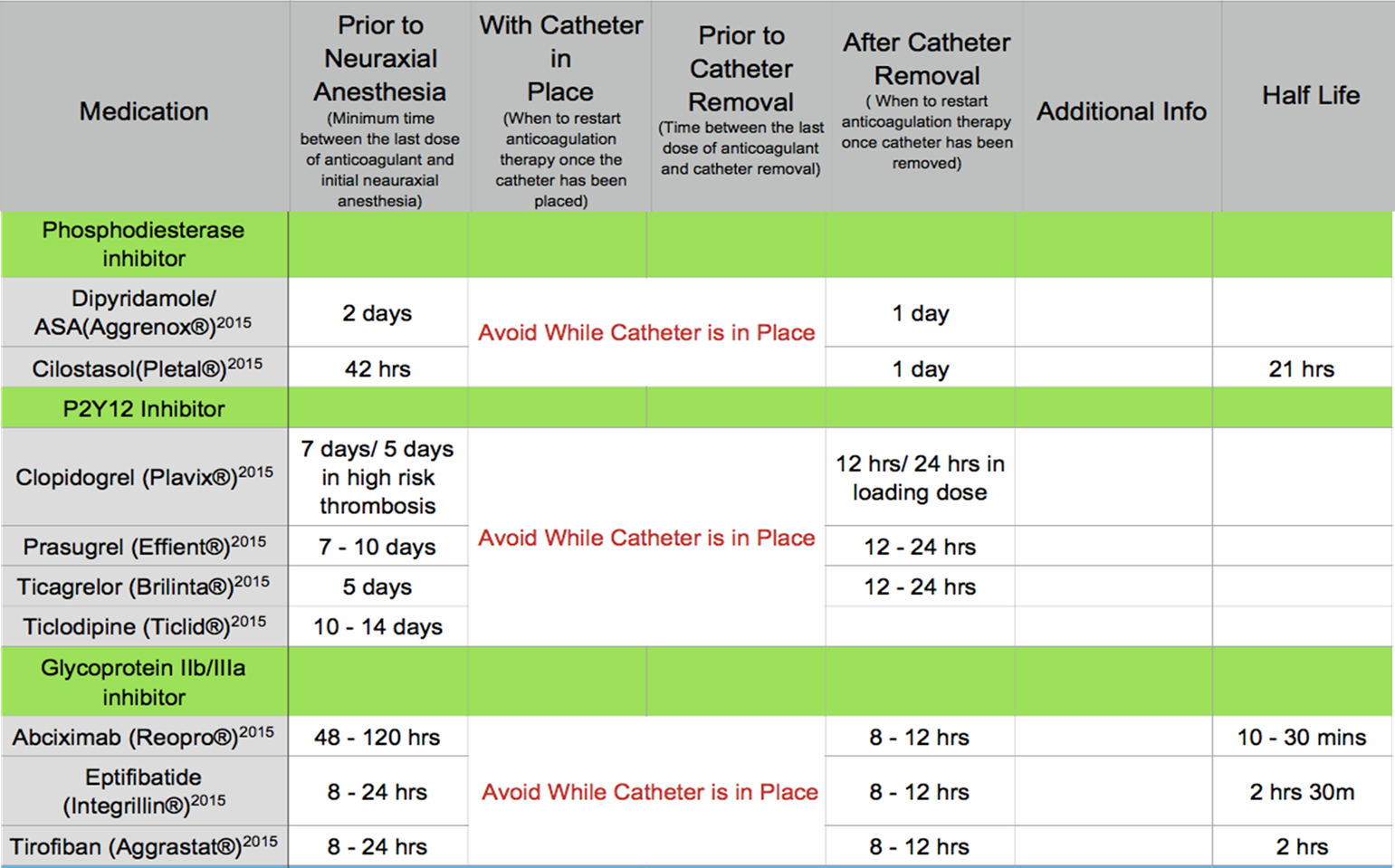 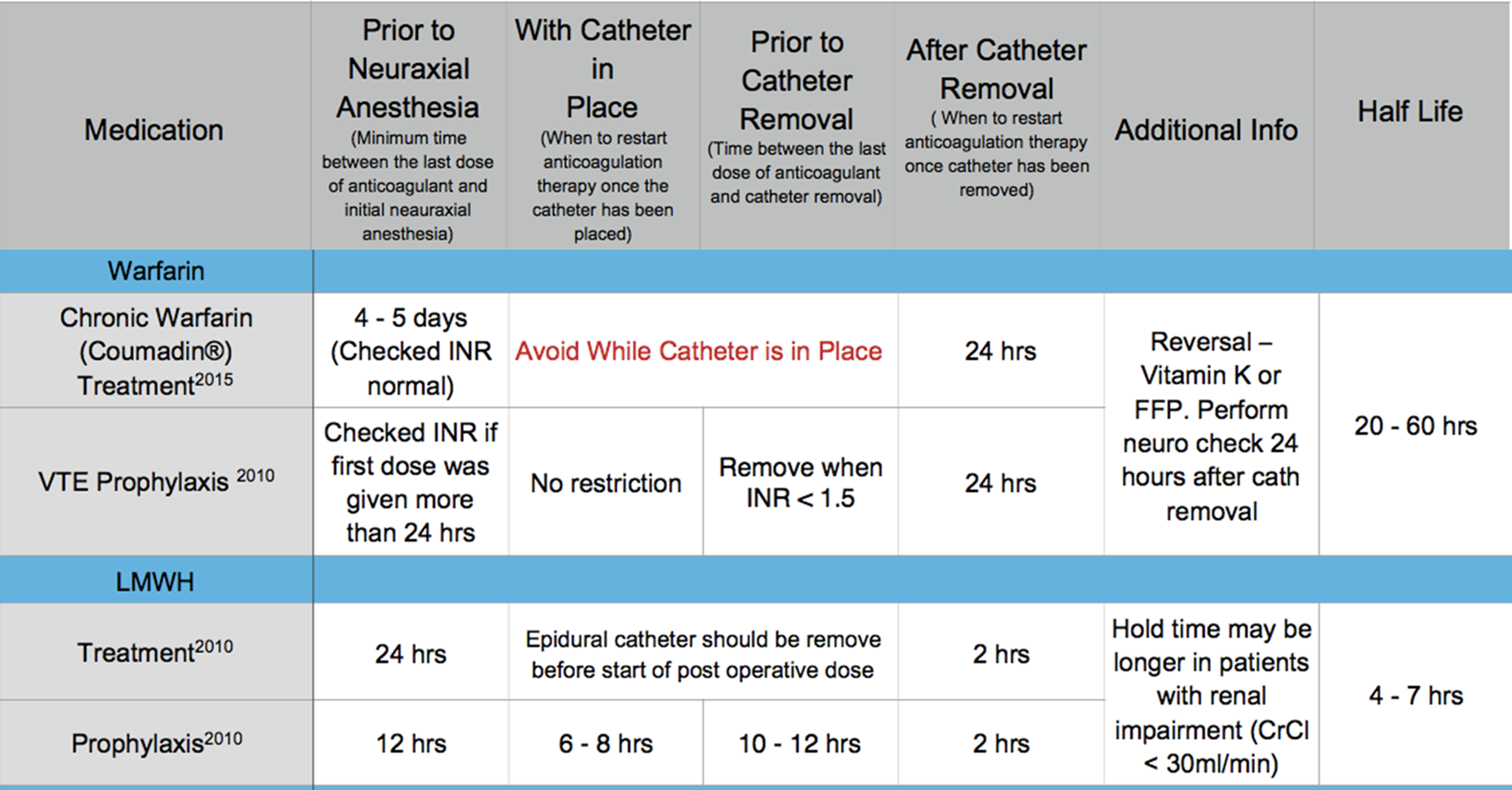 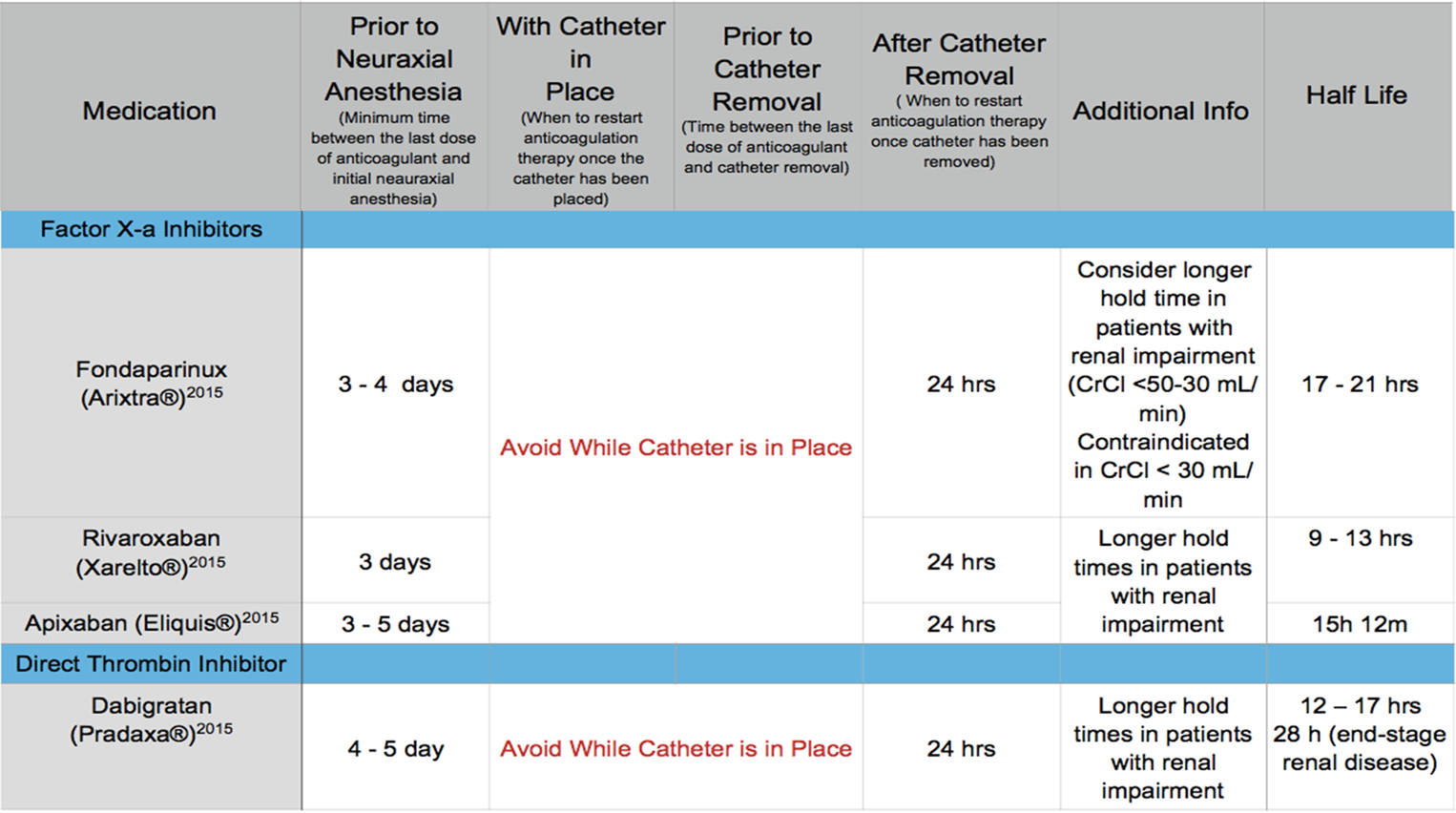 THANK YOU